Six Sigma Easy Tools
Lean Manufacturing Eliminating  the waste - Muda
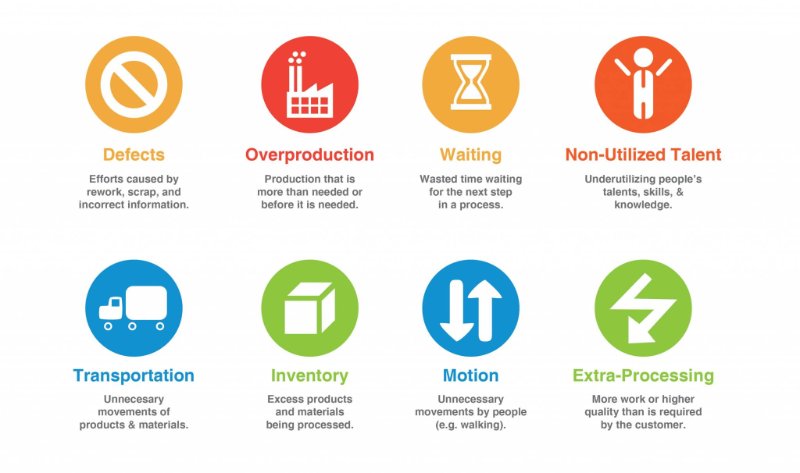 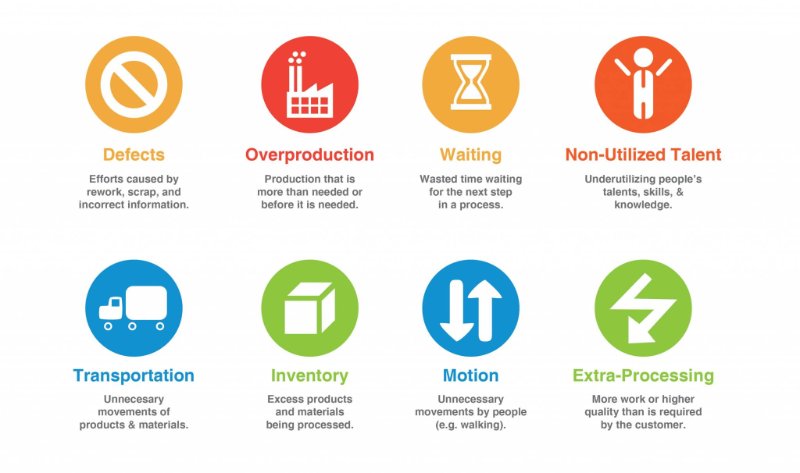 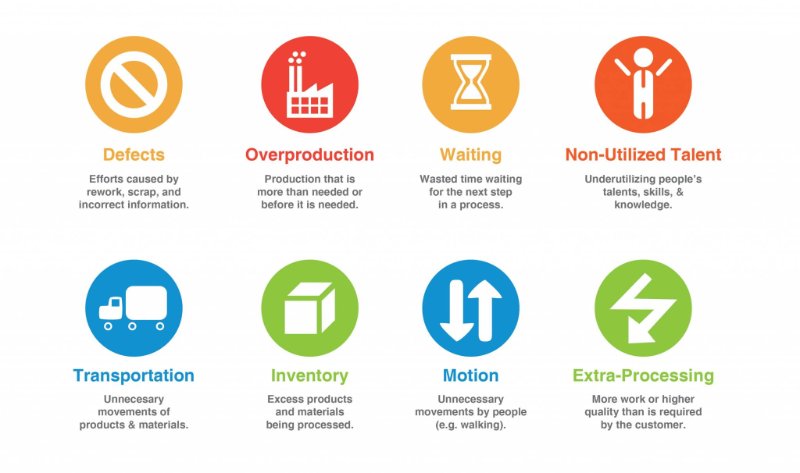 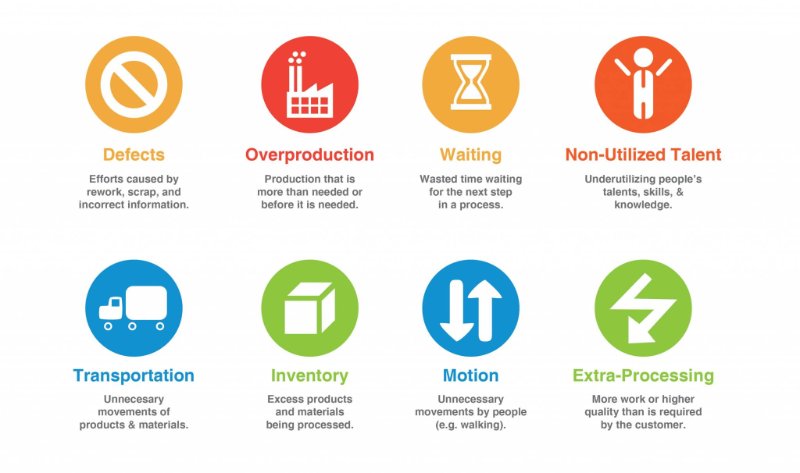 Transport
Inventory
Motion
Waiting
Unnecessary movements 
Of products and materials
Storing parts, pieces,
Documentation ahead
Of requirements
Unnecessary movements 
By People
Waiting for the previous
Step in the process to 
complete
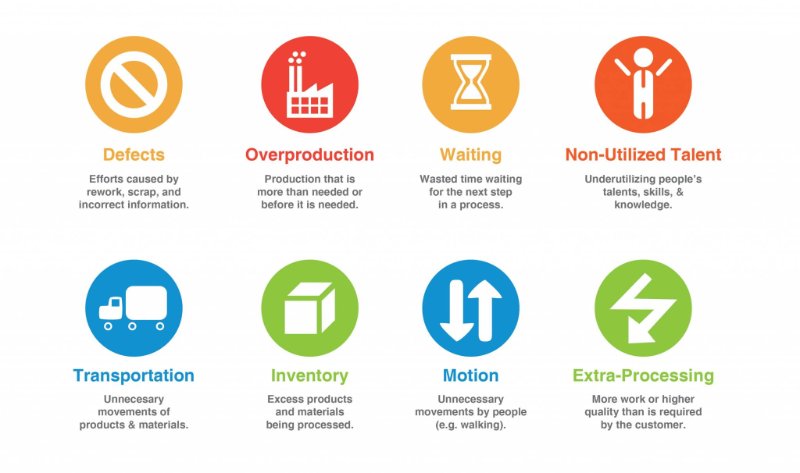 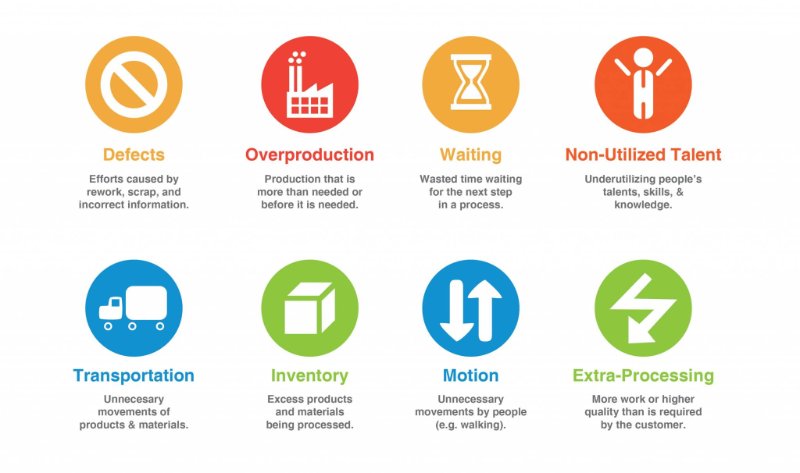 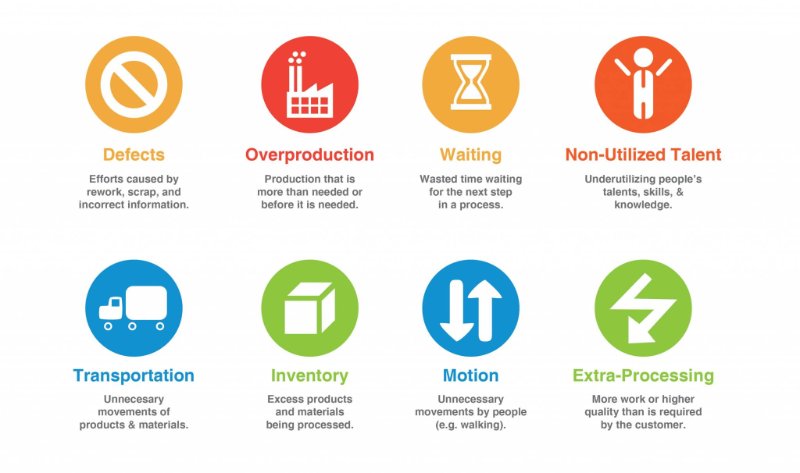 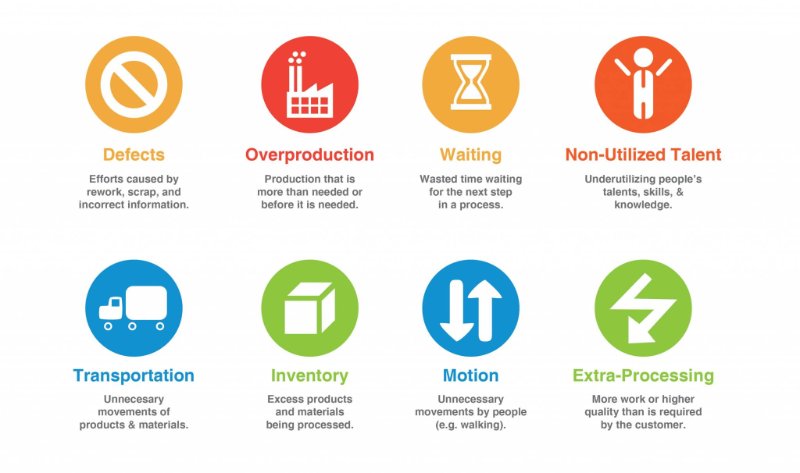 Over Production
Over processing
Defects
Skills
Making more than is 
Immediately required
Performing any activities
That is not necessary
Making mistakes that 
Cause products to fail
Customer requirements
Not utilizing human 
Talent within the 
Workforce
DOWNTIME
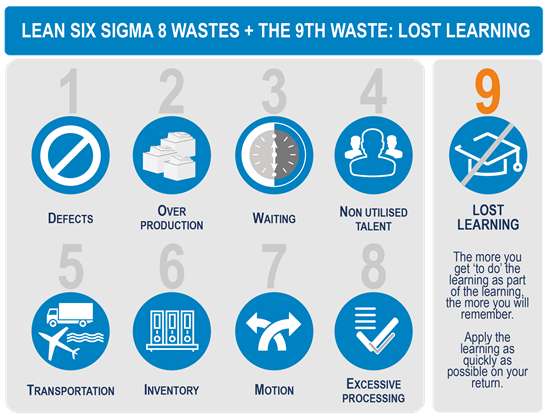 8 
Deadly Waste
Voice Of Customer (VOC)
The voice of the customer is a Six Sigma strategy used to capture requirements and feedback from the customer and to meet their requirements. 

There are two approaches we gather Voice of Customer
Proactive Approach
Looks at historical data to determine issues, 
  unmet needs, problems and interests of 
  former customers. 

 Customer complaints 
 Customer service calls 
 Product return information 
 Warranty claims 
 Web page activity
Reactive Approach
Verify conclusions of reactive research.

 Determine interests and unmet needs of future 
   customers

 Surveys 
 Interviews
 Market research 
 Benchmarking 
 Observe customer
Critical to Quality (CTQ)
A Critical to quality is a specific measurable characteristic of a product or service that fulfils the expressed requirement of the customer. CTQ performance must exceed specifications to satisfy the customer.
CTQ
We need to Translate VOC to CTQs
Hard to Measure
         Need
Drivers
Specification
Easy to Measure
Common Causes of Variation
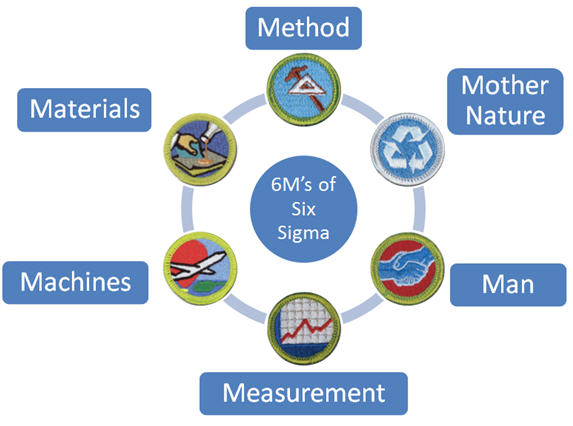 Reasons behind the variations in a process
Cause and Effect Diagram
A cause effect diagram is a graphical tool for displaying a list of causes associated with a specific effect. It is also known as a fishbone diagram or an Ishikawa diagram(created by Dr. Kaoru Ishikawa, an influential quality management innovator).
Man
Machine
Material
Effect
Causes
Method
Measurement
Mother
Nature
Causes are usually grouped into major categories to identify these sources of variation. The categories typically include: 
Man    2. Machine      3. Material 
4.   Method   5.  Measurement   6.  Mother Nature
5S Improvement System
5s is the name of a workplace organization method that uses a list of five Japanese words: seiri, seiton, seiso, seiketsu, and shitsuke.
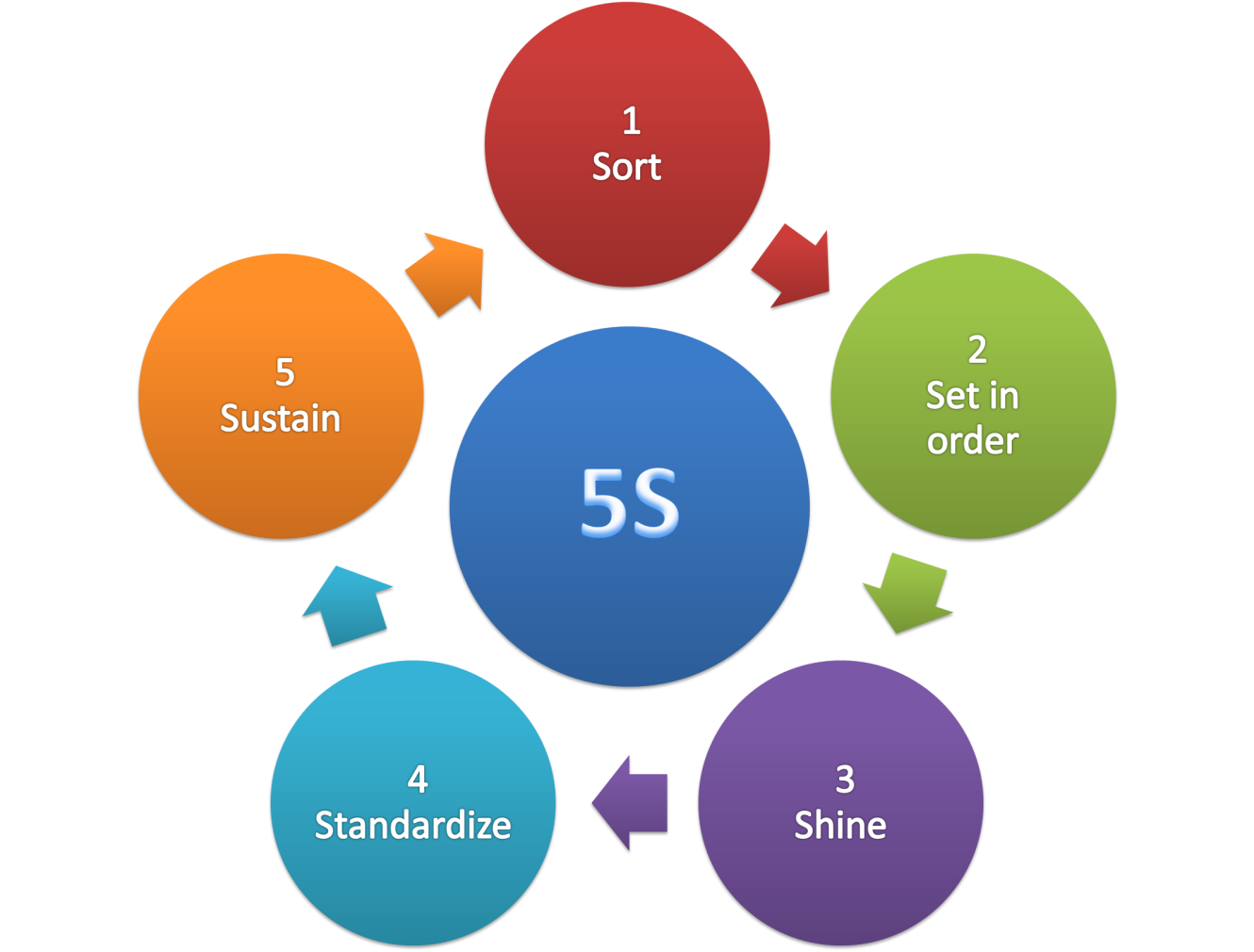 Better visual management
Improved safety
Improved quality
Improved Productivity
Boosted Morale
Improved Company Image
7S Improvement System
Door Locks, file drawer locks, security badges 
Password protection
Keep only necessary items in the workplace
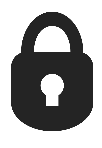 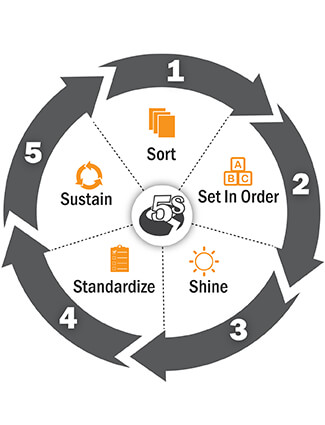 Arrange items to promote efficient workflow
Create actions items 
Implement matrix
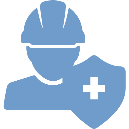 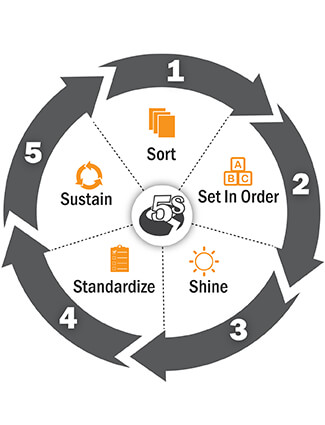 7S
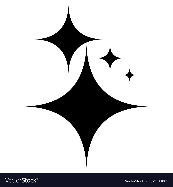 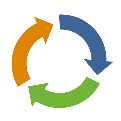 Maintain and review standard 
Audit locally in the area
Clean the work area so it is neat and tidy
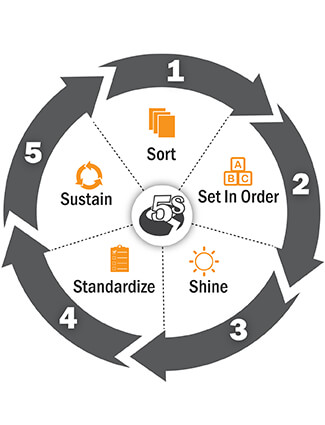 Set Standards for a consistently organized workplace
Practice 80/20 Rule (Pareto Analysis)
Practice 80/20 rule, which says that 80% of your results come from 20% of your activities. What are they ?
Villferdo Pareto was an Italian engineer, sociologist, economist and philosopher.

Observed that 80%  of the land in ITALY was owned by 20% of the population.
1858-1923
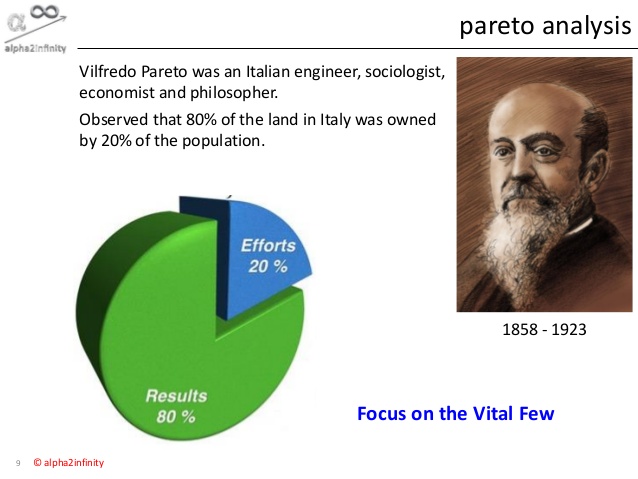 The vital few 
The Trivial Many
Focus on the vital few
ABCD Method
Use the ABCD method to set priorities . This is based on considering he consequences of doing or not doing a particular task. 

A = Must do - Serious consequences for non-completion 
B = Should do - Mild consequences for non-completion 
C = Nice to do – No consequences for non-completion 
D = Delegate – Everything possible 
E = Eliminate – Everything you can to fee up more time
Poka-yoke Technique
Poka-yoke is a technique for avoiding simple human error in the workplace. It is also know as mistake-proofing and fail-safe work methods. Poka-yoke helps preventing errors obviously improves quality, but it also plays a major role in improving productivity  with no rework, and easier production, cycle times and lead times both become much shorter. And, of course, faster production with fewer defects means lower cost.
Potential Benefits for using Poka-yoke
Elimination of set-up errors and improved quality.
Simplified and improved housekeeping 
Increased safety.
Lower costs 
Lower skill requirements 
Increased production flexibility .
Improved operator attitudes .
Zero Defect Policy
The goal is to understand like concept and practice of zero defects and how to develop Poke – Yoke to eliminate these defects .
Typically defect  rates are tracked by 

The point at which defect  is discovered 
The point at which defect occurred.
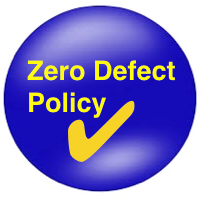 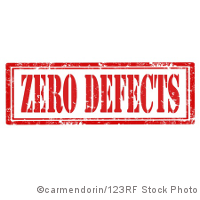 Attitude toward defects should be

I do not accept defects 
I do not make defects 
I do not pass on defects.
Kaizen (Continuous Improvement)
Kaizen is a Japanese philosophy that focuses on continual improvement throughout all aspects of life. Kaizen aims to eliminate waste in all systems of an organization through improving  standardized activities and processes.
The continuous cycle of Kaizen activities has seven phases
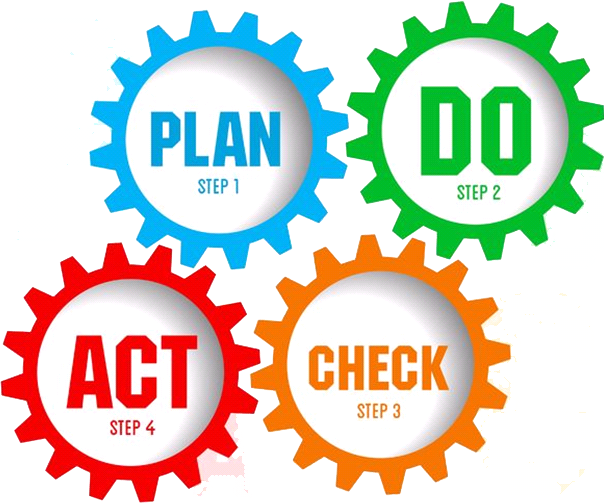 Identify an opportunity 
Analyze the process
Develop an optimal solution 
Implement the solution 
Study the results 
Standardize the solution 
Plan for the future
The PDCA (Plan/Do/Check/Act) Cycle:
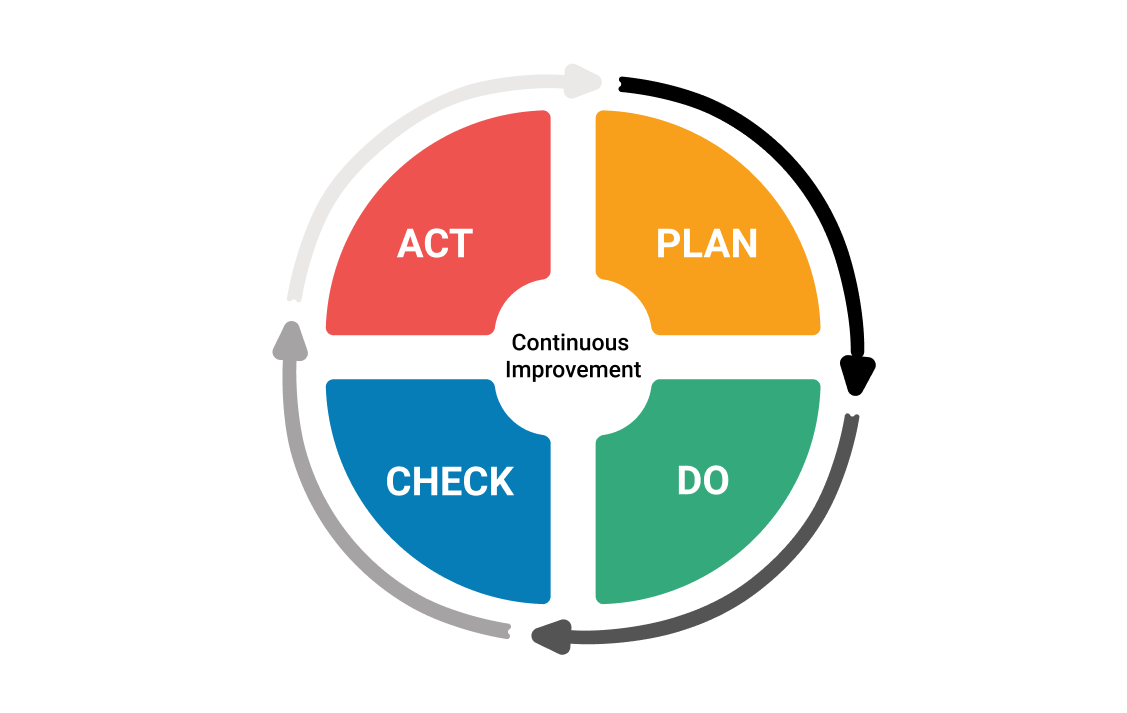 PLAN - Get suggestions from everyone. Spell out your 
 goal and how you'll get there.

DO - If a suggestion is promising, try it out. Sometimes 
 you can do this immediately.

CHECK - Measure the results of your tests. Analyze what
  happened and why.

ACT - If the new way is better, make it the standard. 
  Spread the knowledge.
Standard Operating procedures (SOP)
A standard operating procedure is a set of writing instructions that document a routine activity that is to be followed by member of an organization standard operating procedures are essential parts of good quality systems .
Inadequate SOP 

Wet hand and forearms.
Thoroughly apply the soap 
Lather the hands and forearms 
Continue to lather and scrub
 thoroughly rinse forearms and hands 
Dry hands and forearms thoroughly
For example : SOPs for washing Hands
5 Whys Analysis
To solve a problem effectively , we need to drill down to identify the underline cause so Sakichi Toyoda 5 why’s techniques is the simple but very powerful tool for quickly uncovering the root of a problem.
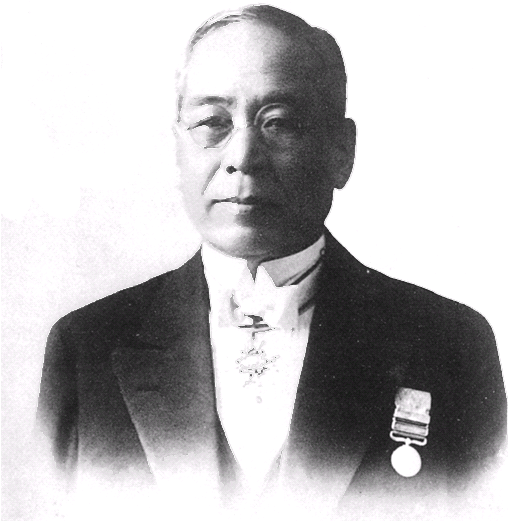 Sakichi Toyoda, one of the fathers of the Japanese industrial revolution, developed the technique in the 1930s. He was an industrialist, inventor and founder of Toyota Industries. His technique became popular in the 1970s and Toyota still uses it to solve problems today.
Sakichi Toyoda
5W1H
5W1H method consists of asking a systematic set of questions to collect all the data necessary to draw up a report of the existing situation with the aim of identifying the true nature of the problem and describing the context precisely.
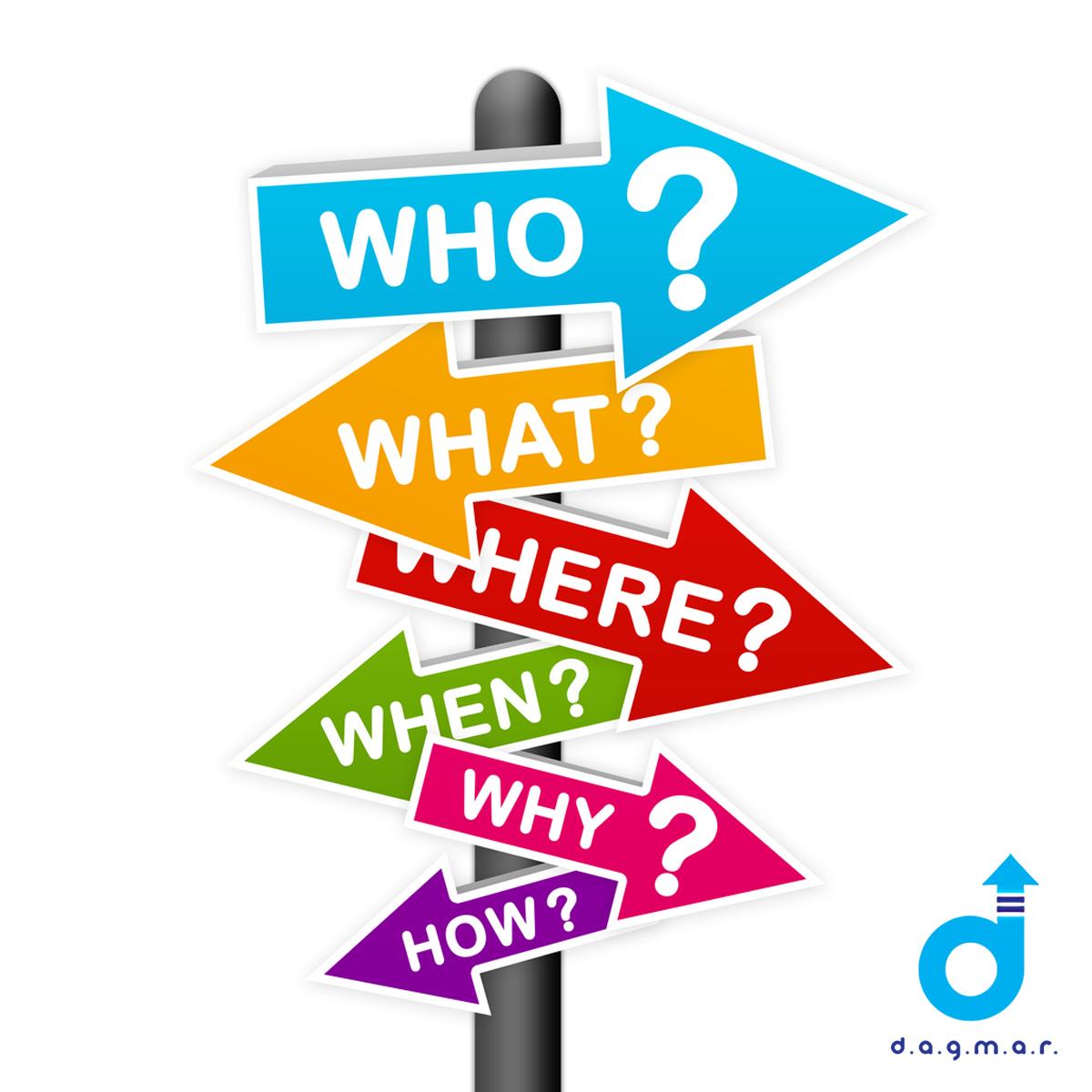 Process Mapping
What is process mapping ?
Graphical illustration of the work process.

What does process map do ? 
Listing activities in sequential order.
Assigning activities to people in the company.
What are benefits of process mapping?

 Identify major tasks 
 Identify sequence of tasks 
 Identify accountability of task
 Identify process inputs that affect process output
SIPOC
Flow 
chart
Process
map
Value Stream Mapping
Value Stream Mapping (VSM) is a tool used to examine a PROCESS for the presence of unnecessary and wasteful activities. 
It provides visibility of Material Flow & Information Flow in a process. 

On one diagram the team can visualize the EIGHT forms of waste (i.e., Defects, Overproduction, Waiting, Non-utilized Talent, Transportation, Inventory, Motion, Extra Processing) 

A Value Stream Map is all about learning to see the WASTE in a process.
Cycle time and Lead time
Through Value Stream Mapping we get to know 
How long does it take the responsible person to complete the activity is know as cycle time 
How long for the responsible person starts the activity this is known as lead time or wait time
Raw 
Materials
30 mint
Lead time : total amount of time between the previous activity finishing and current activity starting
Cutting
Cutting 
Team
Start
180 mint
Rough Pieces
Cycle time : total amount of time current 
Activity takes .
Drilling
30 mint
Drill 
Team
15 mint
Drilled Rough Pieces
30 mint
Sanding
Sanding 
Team
Pieces of 
Furniture
End
Single Minute Exchange of Die (SMED)
SMED : Single Minute Exchange of Dies 

Meaning: No set-up should last for more than nine minutes 

Achieve SMED by “Working Smarter”, not by increased investment or automation

SMED is a systematic approach that reduces disturbances and problem 

SMED needs teamwork and creativity
TPM (Total Productive Maintenance)
A holistic approach to maintenance that focuses on proactive and preventative maintenance to maximize the operational time of equipment.
Total
 
All employees are involved 
Aims to eliminate all accidents, defects, and breakdowns
 
Productive 

Actions performed during production 
Troubles for production are minimized 

Maintenance 

Keep in good condition 
Improve Overall Equipment Effectiveness (OEE)
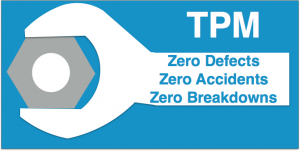 OEE Calculation
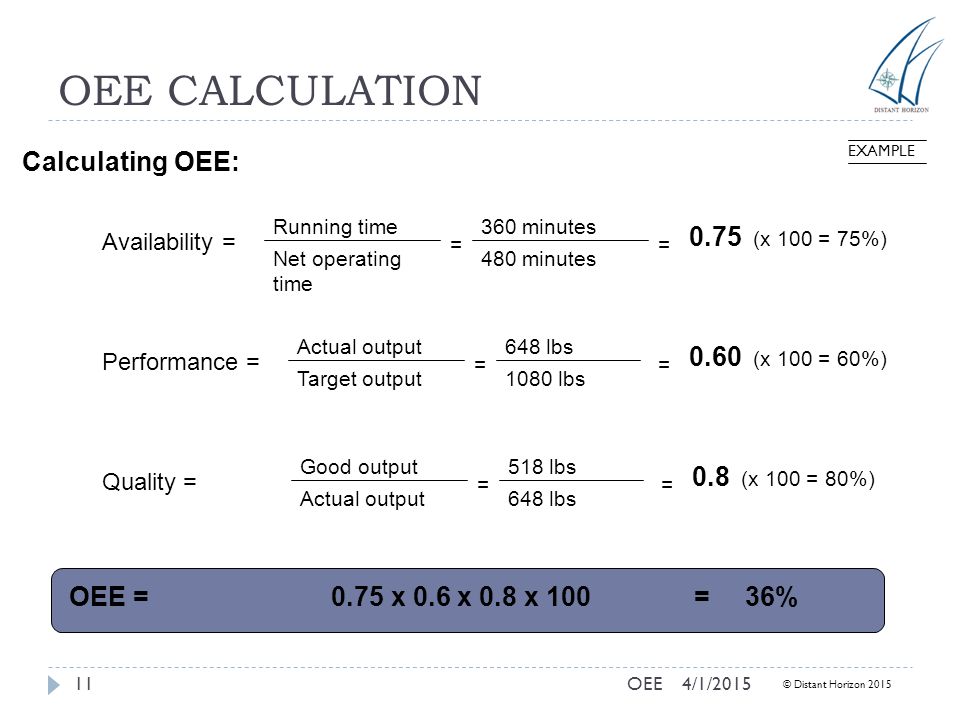 OEE Calculation
Example
A factory runs a single shift of 8 hours. There are three breaks, one of 30 minutes and two other breaks of 10 minutes each.
During the shift in question, downtime of 50 minutes is recorded.
The machine being studied has a stated production rate of 1 part every 20 seconds (3 per minute). In this particular shift 957 parts are produced.
The number of defects produced during this shift is measured as 97 parts which must be scrapped.
AVAILABILITY	
Hours in shift	8	
Minutes in shift	480	
Breaks (minutes)	50	
Planned Operating Time (minutes)	430	
Downtime (minutes)	50	
AVAILABILITY (=430 –50/430)	0.88	
PERFROMANCE	
Target output (3 parts/min x 430 mins)	1290	
Actual output	957	
PERFROAMNCE (=957/1290)	0.74	
QUALITY	
Total number of parts produced	957	
Number of good parts produced	860	
QUALITY (=860/957)	0.89
OEE = 0.88 x 0.74 x 0.89 = 0.58
Benefits of Gemba Walk
Do it right 

Chance to observe the process and learn how it is working
It is not an opportunity to deal with problems or to record complaints from workers 

Look closer

Give project teams a chance to observe the process in action 
Quite and attentive observation helps to understand the process better 
It breeds new and innovative ideas 

Not MBWA

MBWA (Management By Walking Around means randomly wandering the factory floor and be able to solve the problems).

The Gemba Walk is different it starts with purpose and team members know why they are observing and what they are trying to learn.
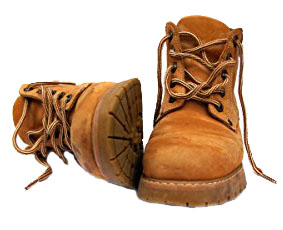